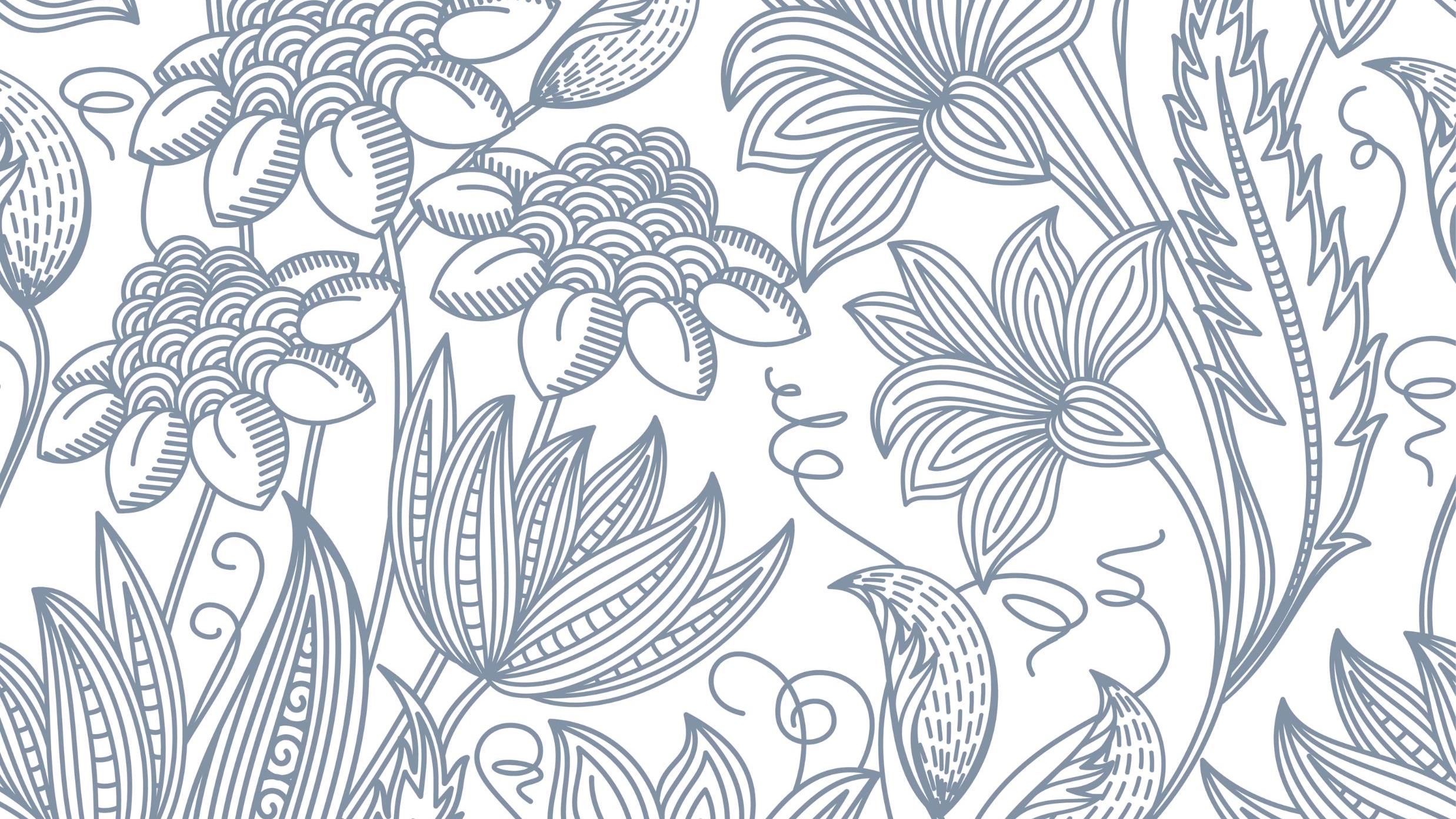 TIM 4404 Tourism Project Management3(2-2-5)
Benjaporn Yaemjamuang
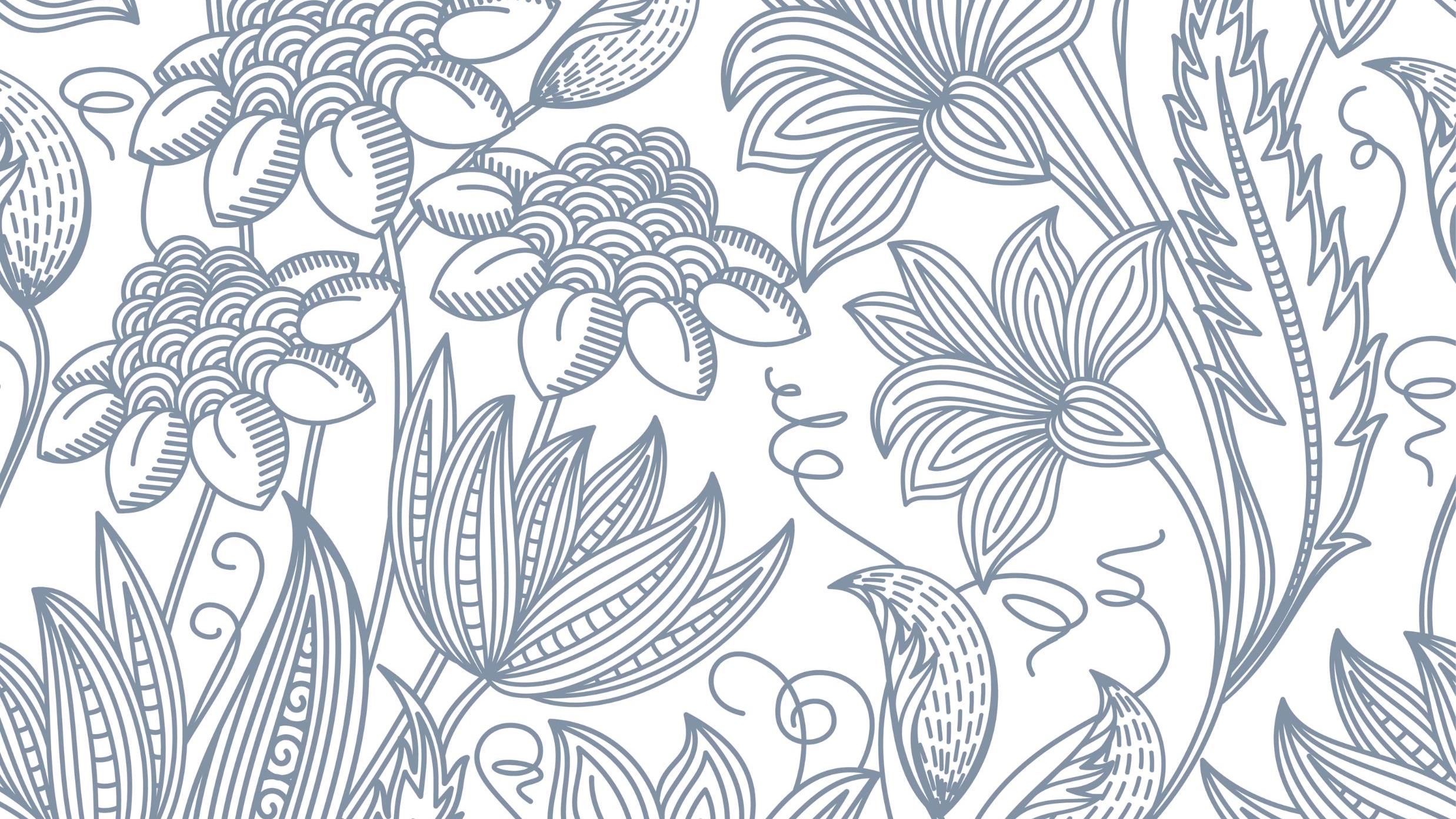 PROJECT 3
https://classroom.google.com/g/tg/NTgwMjYwMDY3NjIz/NTk0OTczNDkwMDA4#u=MTQyOTcyODYzMjc1&t=f